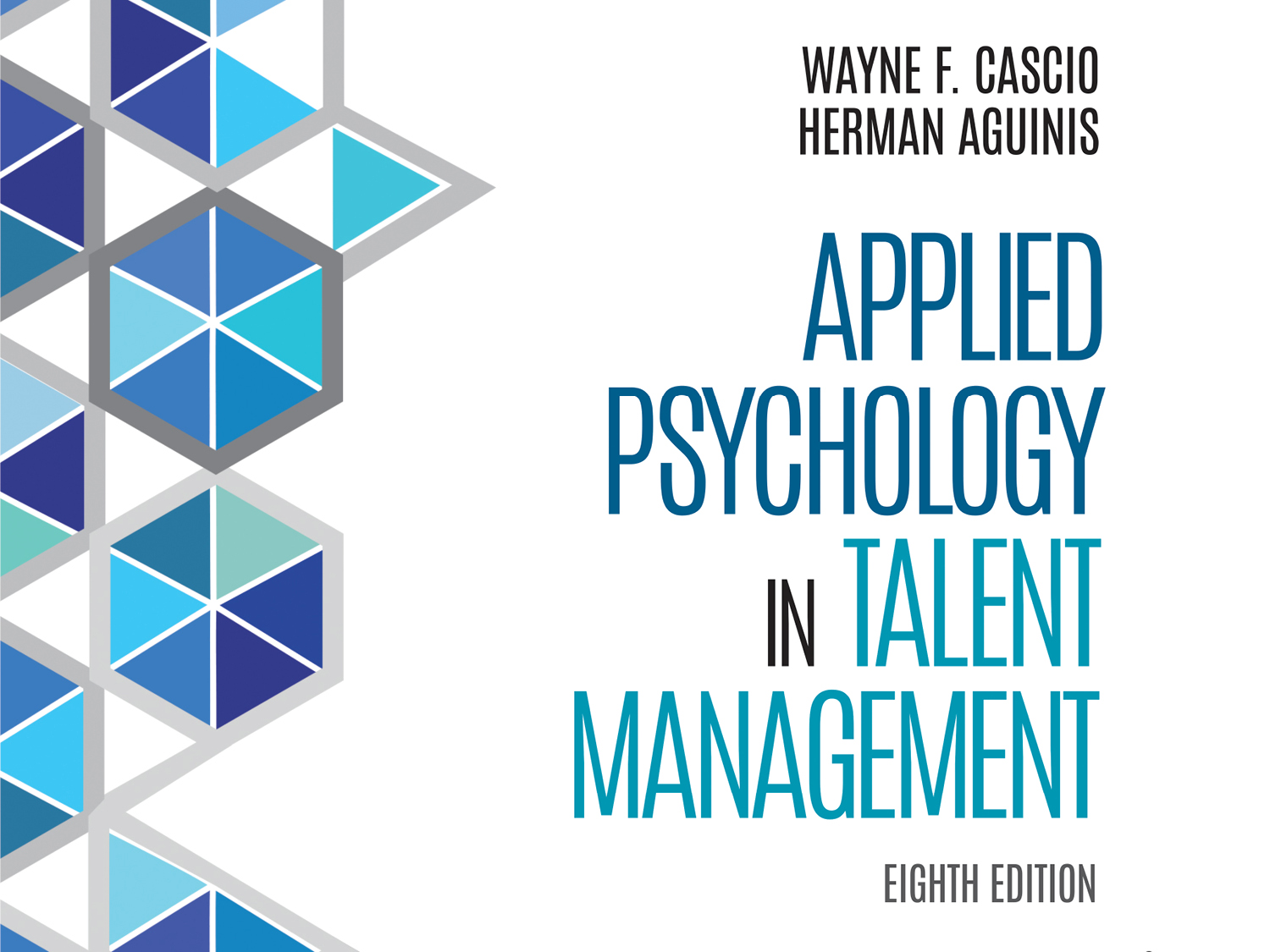 Chapter 9
Analyzing Jobs and Work
Learning Goals (1 of 3)
9-1: Explain what job or work analysis is and the many purposes for which it is used.
9-2: Distinguish the terms task, duty, position, job, and job family from each other.
9-3: Distinguish work-oriented from worker-oriented descriptors.
Cascio & Aguinis, Applied Psychology in Talent Management, 8e. © SAGE Publishing, 2019.
3
Learning Goals (2 of 3)
9-4: Identify seven key choices that exist in the analysis of work.
9-5: Establish legally defensible minimum qualifications.
9-6: Construct appropriate interview questions for analyzing work.
Cascio & Aguinis, Applied Psychology in Talent Management, 8e. © SAGE Publishing, 2019.
4
Learning Goals (3 of 3)
9-7: Know when to use personality-based job analysis.
9-8: Compare and contrast job or work analysis to competency modeling
Cascio & Aguinis, Applied Psychology in Talent Management, 8e. © SAGE Publishing, 2019.
5
Definition, Professional Standards (1 of 2)
Work analysis
Gathering, documenting, and analyzing:
Work content (tasks, responsibilities, or outputs)
Worker attributes related to its performance (knowledge, skills, abilities, personal characteristics or KSAOs)
Context in which work performed
Cascio & Aguinis, Applied Psychology in Talent Management, 8e. © SAGE Publishing, 2019.
6
[Speaker Notes: Learning Goal: 9-1: Explain what job or work analysis is and the many purposes for which it is used.]
Definition, Professional Standards (2 of 2)
Cascio & Aguinis, Applied Psychology in Talent Management, 8e. © SAGE Publishing, 2019.
7
[Speaker Notes: Learning Goal: 9-1: Explain what job or work analysis is and the many purposes for which it is used.]
Terminology (1 of 7)
Element
Smallest unit work that can be divided without analyzing separate motions, movements, and mental processes involved
Task
Distinct work activity carried out for a distinct purpose
Cascio & Aguinis, Applied Psychology in Talent Management, 8e. © SAGE Publishing, 2019.
8
[Speaker Notes: Learning Goal: 9-2: Distinguish the terms task, duty, position, job, and job family from each other.]
Terminology (2 of 7)
Duty
Large segment of work performed by  individual; may include any number of tasks
Position
One or more duties performed by a given individual in a given firm at a given time
Cascio & Aguinis, Applied Psychology in Talent Management, 8e. © SAGE Publishing, 2019.
9
[Speaker Notes: Learning Goal: 9-2: Distinguish the terms task, duty, position, job, and job family from each other.]
Terminology (3 of 7)
Job
Group of positions similar in significant duties
Job family
Group of two or more jobs that call for similar worker characteristics or contain parallel work tasks determined by job analysis
Cascio & Aguinis, Applied Psychology in Talent Management, 8e. © SAGE Publishing, 2019.
10
[Speaker Notes: Learning Goal: 9-2: Distinguish the terms task, duty, position, job, and job family from each other.]
Terminology (4 of 7)
Occupation
Similar jobs found in different organizations at different times
Vocation
Similar to occupation; more likely to be used by a worker than by an employer
Career
Sequence of positions, jobs, or occupations one person engages in during his or her working life
Cascio & Aguinis, Applied Psychology in Talent Management, 8e. © SAGE Publishing, 2019.
11
[Speaker Notes: Learning Goal: 9-2: Distinguish the terms task, duty, position, job, and job family from each other.]
Terminology (5 of 7)
Work analysis choices
Activities or attributes
General or specific
Qualitative or quantitative
Taxonomy based or blank slate
Cascio & Aguinis, Applied Psychology in Talent Management, 8e. © SAGE Publishing, 2019.
12
[Speaker Notes: Learning Goal: 9-4: Identify seven key choices that exist in the analysis of work.]
Terminology (6 of 7)
Work analysis choices
Observers or incumbents and supervisors
Single-job or multiple-job comparison
Descriptive or prescriptive
Cascio & Aguinis, Applied Psychology in Talent Management, 8e. © SAGE Publishing, 2019.
13
[Speaker Notes: Learning Goal: 9-4: Identify seven key choices that exist in the analysis of work.]
Terminology (7 of 7)
Work analysis choices
Work oriented: techniques that focus solely on activities or what gets done (tasks)
Worker oriented: techniques that focus on how the work gets done
Cascio & Aguinis, Applied Psychology in Talent Management, 8e. © SAGE Publishing, 2019.
14
[Speaker Notes: Learning Goal: 9-3: Distinguish work-oriented from worker-oriented descriptors.]
Defining the Job
Job description
Written statement of what a worker does, how he or she does it, and why
Job title
Activities and procedures
Working conditions and physical environment
Social environment
Conditions of employment
Cascio & Aguinis, Applied Psychology in Talent Management, 8e. © SAGE Publishing, 2019.
15
[Speaker Notes: Learning Goal: 9-2: Distinguish the terms task, duty, position, job, and job family from each other.]
Job Specifications
Job specifications
KSAOs necessary to perform a type of work
Identify personal characteristics valid for screening, selection, and placement
Scales are applied to tasks and KSAs and criteria for defining the domains for MQs
Cascio & Aguinis, Applied Psychology in Talent Management, 8e. © SAGE Publishing, 2019.
16
[Speaker Notes: Learning Goal: 9-5: Establish legally defensible minimum qualifications.]
Reliability and Validity of Work Analysis Information
Interrater reliability
Degree raters agree on components of target work role or job, or extent their ratings covary
Intrarater reliability
Measure of stability
Cascio & Aguinis, Applied Psychology in Talent Management, 8e. © SAGE Publishing, 2019.
17
[Speaker Notes: Learning Goal: 9-1: Explain what job or work analysis is and the many purposes for which it is used.]
Obtaining Information About Jobs and Work (1 of 3)
Job observation
For jobs that require a great deal of manual, standardized, short-cycle activities
Job performance 
For jobs that job analyst can learn readily
Cascio & Aguinis, Applied Psychology in Talent Management, 8e. © SAGE Publishing, 2019.
18
[Speaker Notes: Learning Goal: 9-1: Explain what job or work analysis is and the many purposes for which it is used.]
Obtaining Information About Jobs and Work (2 of 3)
Interviewing questions
Related to purpose of analysis
Wording clear and unambiguous
Should not “lead” respondent or be “loaded”
Should not ask for knowledge or information interviewee doesn’t have or for personal or intimate material
Cascio & Aguinis, Applied Psychology in Talent Management, 8e. © SAGE Publishing, 2019.
19
[Speaker Notes: Learning Goal: 9-6: Construct appropriate interview questions for analyzing work.]
Obtaining Information About Jobs and Work (3 of 3)
SME panels
Questionnaires
Position Analysis Questionnaire
Fleishman Job Analysis Survey (F-JAS)
Critical incidents
Cascio & Aguinis, Applied Psychology in Talent Management, 8e. © SAGE Publishing, 2019.
20
[Speaker Notes: Learning Goal: 9-6: Construct appropriate interview questions for analyzing work.]
Other Sources of Job Information and Job Analysis Methods (1 of 5)
Job Analysis Wizard (JAW)
Capitalizes on advances in computer technology and availability of sophisticated information search-and-retrieval methods
Cascio & Aguinis, Applied Psychology in Talent Management, 8e. © SAGE Publishing, 2019.
21
[Speaker Notes: Learning Goal: 9-7: Know when to use personality-based job analysis.]
Other Sources of Job Information and Job Analysis Methods (2 of 5)
Personality-based job analysis (PBJA) 
Useful for cross-functional and difficult-to-define work that cannot be described in terms of simple tasks or discrete KSAs
Cascio & Aguinis, Applied Psychology in Talent Management, 8e. © SAGE Publishing, 2019.
22
[Speaker Notes: Learning Goal: 9-7: Know when to use personality-based job analysis.]
Other Sources of Job Information and Job Analysis Methods (3 of 5)
Big Five personality traits 
Neuroticism 
Extraversion
Openness to experience 
Agreeableness 
Conscientiousness
Cascio & Aguinis, Applied Psychology in Talent Management, 8e. © SAGE Publishing, 2019.
23
[Speaker Notes: Learning Goal: 9-7: Know when to use personality-based job analysis.]
Other Sources of Job Information and Job Analysis Methods (4 of 5)
Competency models
Identify variables related to organizational fit
Identify personality characteristics consistent with organization’s vision 
Focuses on broader characteristics of individuals
Cascio & Aguinis, Applied Psychology in Talent Management, 8e. © SAGE Publishing, 2019.
24
[Speaker Notes: Learning Goal: 9-8: Compare and contrast job or work analysis to competency modeling.]
Other Sources of Job Information and Job Analysis Methods (5 of 5)
Work analysis for “star” performers
Cognitive Task Analysis (CTA) 
Selection of the participants 
Elicitation of knowledge 
Analysis and representation of the knowledge
Cascio & Aguinis, Applied Psychology in Talent Management, 8e. © SAGE Publishing, 2019.
25
[Speaker Notes: Learning Goal: 9-8: Compare and contrast job or work analysis to competency modeling.]
Occupational Information (1 of 3)
O*Net 
Multiple descriptor domains that provide “multiple windows” into the world of work
Common language of work and worker descriptors that covers entire spectrum of occupations
Cascio & Aguinis, Applied Psychology in Talent Management, 8e. © SAGE Publishing, 2019.
26
[Speaker Notes: Learning Goal: 9-3: Distinguish work-oriented from worker-oriented descriptors.]
Occupational Information (2 of 3)
O*Net 
Description of occupations based on a taxonomy from broad to specific
Comprehensive content model that integrates the previous three principles
Cascio & Aguinis, Applied Psychology in Talent Management, 8e. © SAGE Publishing, 2019.
27
[Speaker Notes: Learning Goal: 9-3: Distinguish work-oriented from worker-oriented descriptors.]
Occupational Information (3 of 3)
Cascio & Aguinis, Applied Psychology in Talent Management, 8e. © SAGE Publishing, 2019.
28
[Speaker Notes: Learning Goal: 9-3: Distinguish work-oriented from worker-oriented descriptors.]
Evidence-Based Implications for Practice (1 of 4)
Begin by defining clearly the purpose for collecting such information.
Choose multiple methods that best suit the purpose identified.
Cascio & Aguinis, Applied Psychology in Talent Management, 8e. © SAGE Publishing, 2019.
29
Evidence-Based Implications for Practice (2 of 4)
If using panels of subject matter experts, be sure to include a broad cross-section of experience.
If using interviews, be sure to include both incumbents and supervisors, and take the time to train interviewers in interviewing techniques.
Cascio & Aguinis, Applied Psychology in Talent Management, 8e. © SAGE Publishing, 2019.
30
Evidence-Based Implications for Practice (3 of 4)
If using personality-based job analysis, be sure to incorporate frame-of-reference training.
Recognize that competency models are not substitutes for job or work analysis. Both include a range of useful information across the practice continuum.
Cascio & Aguinis, Applied Psychology in Talent Management, 8e. © SAGE Publishing, 2019.
31
Evidence-Based Implications for Practice (4 of 4)
When establishing minimum qualifications for education or experience, be sure to assess content-oriented evidence of validity using methods described in this chapter
Cascio & Aguinis, Applied Psychology in Talent Management, 8e. © SAGE Publishing, 2019.
32